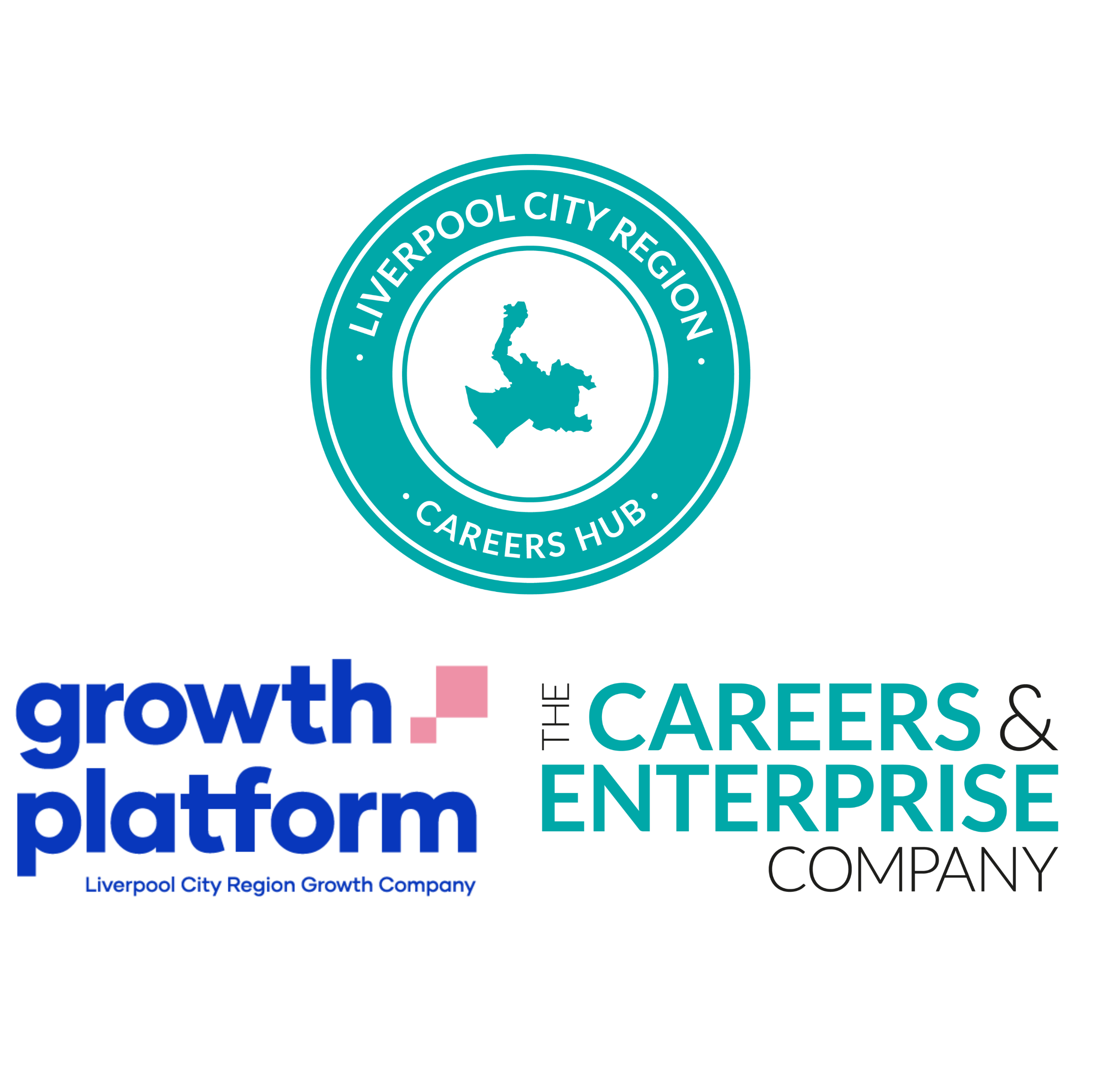 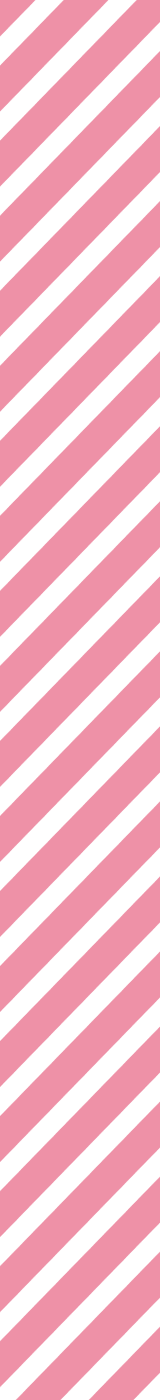 LCR Actions – Creating Careers in the Curriculum
Each School/College to nominate minimum of 1 Curriculum Lead/teacher who is enthusiastic to engage with Creating Careers in the Curriculum 
Deadline -  by end of Autumn Term 
Enterprise Advisers/Businesses – nominate your business to be part of Creating Careers in the Curriculum 
Deadline - Dec 2021
Careers Hub – Create LCR Framework for Creating Careers in the Cirruculum
Deadline - Dec 2021